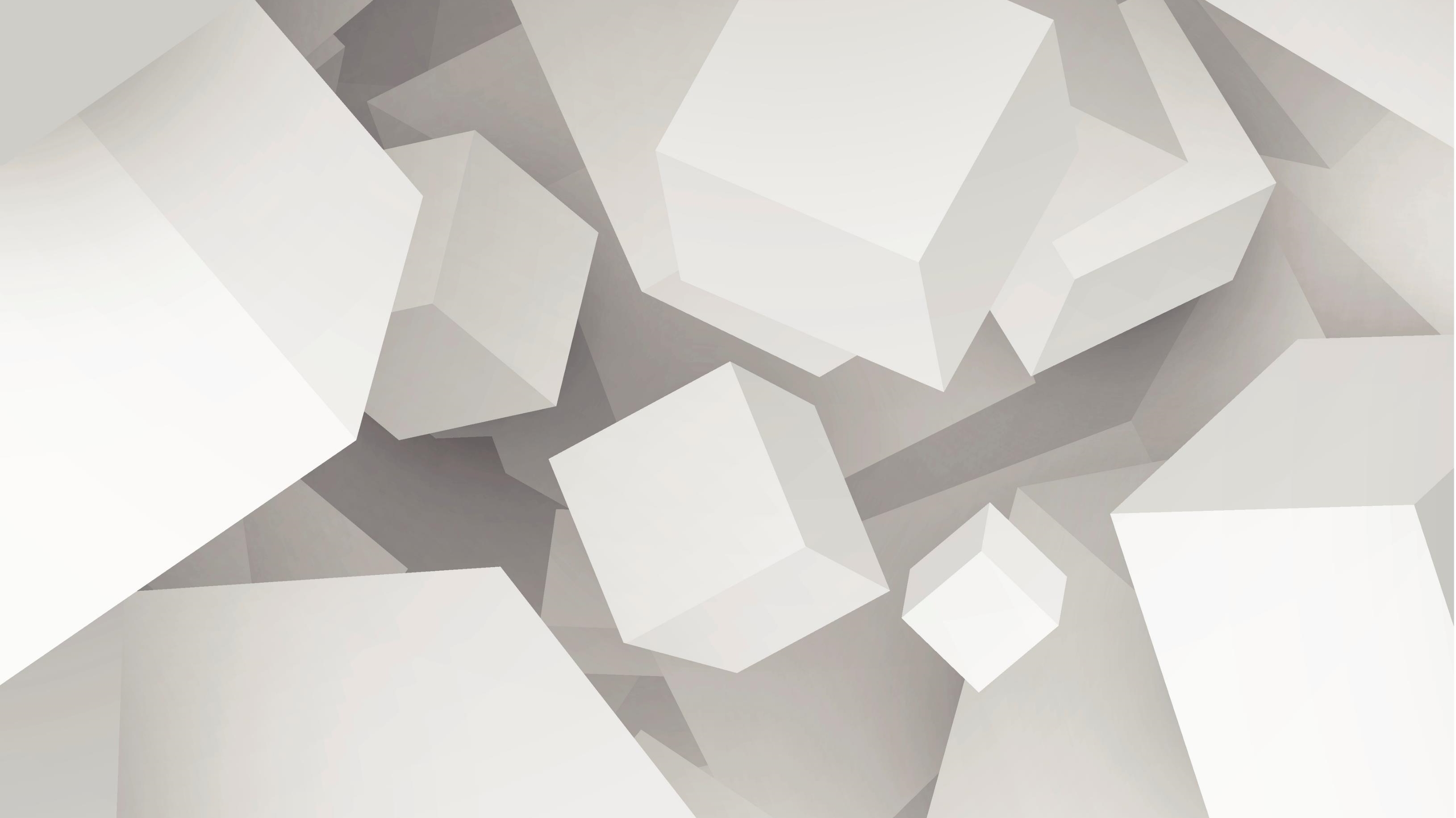 KORJENOVANJE
Aritmetički korijen
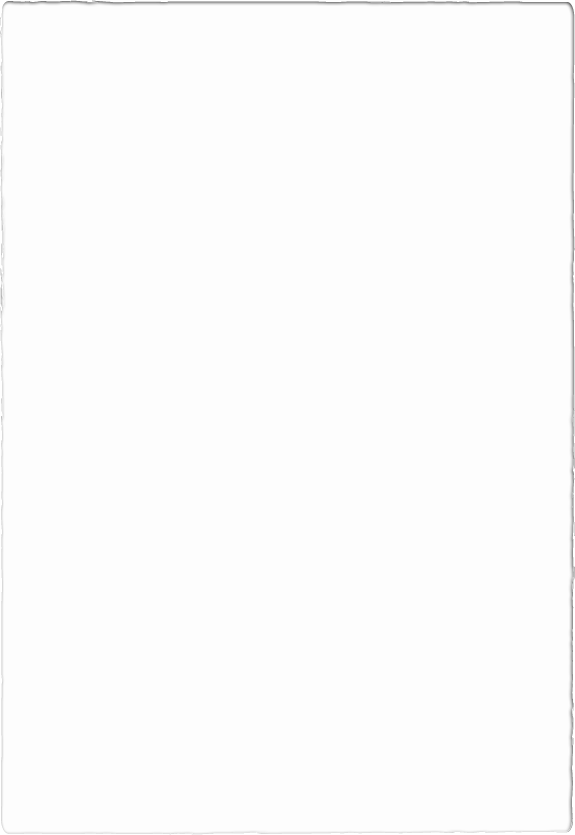 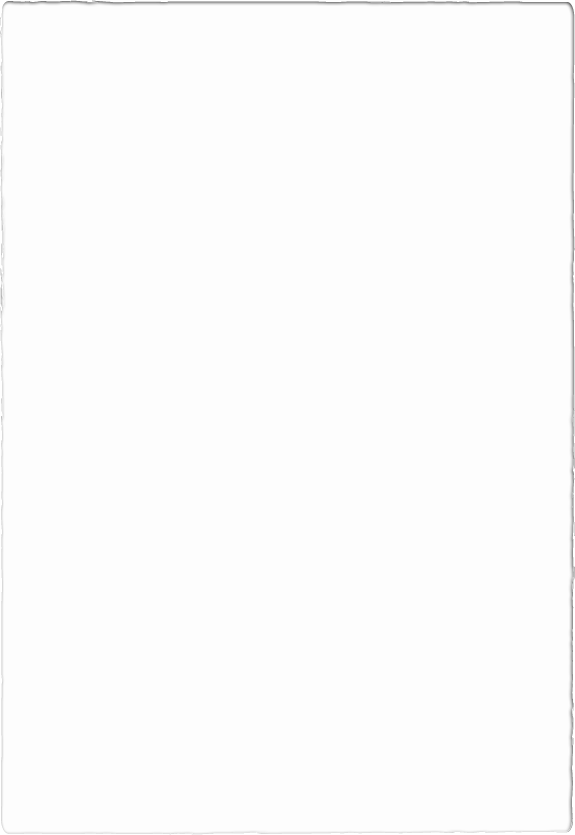 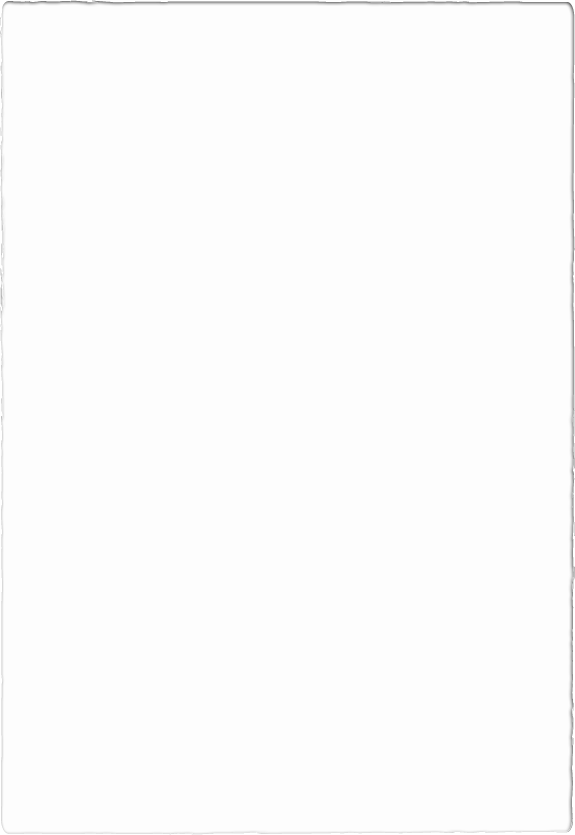 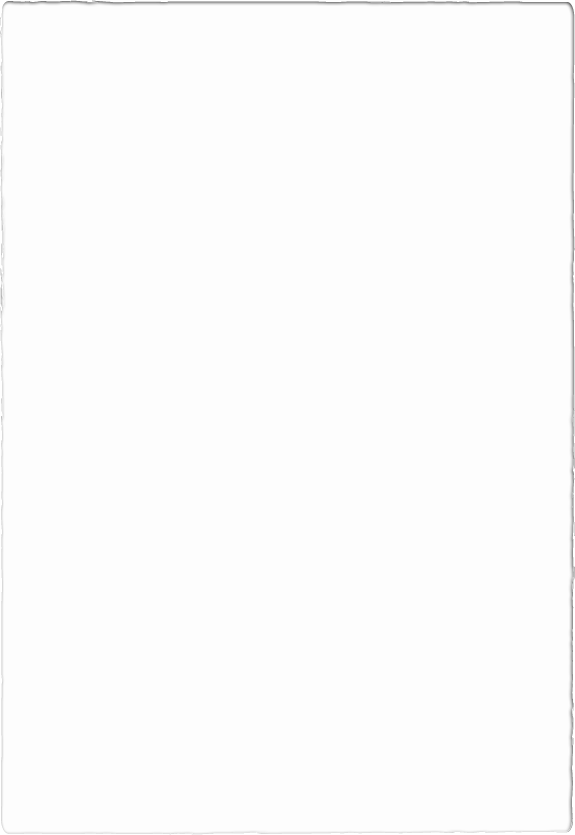 Primjer 5. Izračunati sledeće korijene:
VAŽNO!
Def 2:   Nenegativan n-ti korijen iz nenegativnog broja a nazivamo aritmetičkim korijenom s izložiocem n iz broja a.
SVOJSTVA ARITMETIČKOG KORIJENA
Primjer 7. Izračunati potpuno ili djelimično sledeće korijene:
Primjer 9. Izračunati ili uprostiti izraz: